DGAR Herbsttagung
Ausschuss landwirtschaftliches Bodenrecht
24. September 2018Goslar
Bodenmarkt und Bodenrecht aus Sicht des BMEL





Volker Stöppler
 Referat 423 
„Bodenmarkt“
Tel.: 030 / 18529-3390 
Email: volker.stoeppler@bmel.bund.de
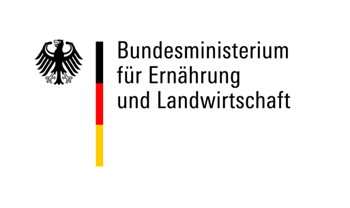 Ausblick
Sechs Thesen zum Bodenmarkt

Eine zukunftsfähige Agrarstruktur besteht aus leistungsfähigen Betrieben und stabilen Dörfern.
Die Bedingungen auf dem Bodenmarkt haben sich grundlegend verändert.
Aktive Landwirte sind gegenüber Investoren benachteiligt.
Die Stabilität ländlicher Regionen wird geschwächt.
Die Mängel im Bodenrecht - Intransparenz und Regulierungslücken - nutzen vor allem Investoren.
Die Probleme auf dem Bodenmarkt erledigen sich nicht durch abwarten. Die Agrarpolitik muss handeln.
Stöppler    DGAR Goslar   24. September 2018
Standortbestimmung
Schlechte Sicht auf dem Bodenmarkt:
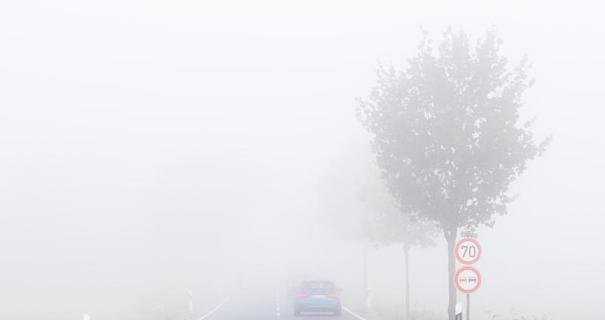 Eigentumsverhältnisse bei Agrarflächen sind nicht bekannt.

Pachtpreisstatistiken sind veraltet und lückenhaft.

Kaufwerte enthalten keine Anteilskäufe.

Flächentransfers in Anteilskäufen sind unbekannt.

Agrar-Holdings werden von keiner Statistik erfasst (Agrarstrukturerhebung; Testbetriebsnetz; Datenbank Agrarzahlungen).
Die Intransparenz auf dem Bodenmarkt
-	  schadet den Landwirten,
beeinträchtigt Agrarpolitik,
nützt den Investoren.
Die Entwicklung auf dem Bodenmarkt
wird massiv unterschätzt.
Jungehülsing "Bodenrecht" 20. Februar 2018
Standortbestimmung
Stöppler     DGAR Goslar   24. September 2018
Standortbestimmung
Ständige Verluste an Agrarflächen;

Niedrigzinspolitik der Notenbanken;

Lückenhafte Vollzugsdefizite des Bodenrechts durch die Länder und Regulierungslücken;

Einstieg kleiner und großer Investoren;
Stöppler     DGAR Goslar   24. September 2018
Wie kann die Agrarpolitik reagieren?
Ohne gesetzliche Maßnahmen verschärfen sich die Probleme der Betriebe und der ländlichen Räume.

Ohne wirksame Maßnahmen zum Flächenschutz steigt der „Druck auf dem Kessel“ ständig an.

Die Verantwortung für das landwirtschaftliche Bodenrecht haben die Länder.
Ohne modernes Bodenrecht keine
zukunftsfähige Agrarstruktur.
Stöppler     DGAR Goslar   24. September 2018
Wie kann die Agrarpolitik reagieren?
Bund	
Forschung;
Statistik;
Privatisierung der
     BVVG-Flächen;
Steuerrecht;
Agrarsubventionen;
Länder	
Bodenrecht (GrdtVG; LPVG, RSG)
Datenerhebung;

Steuerrecht;
Agrarsubventionen;
Stöppler     DGAR Goslar   24. September 2018
Agrarstrukturelle Ziele
Dörfer und Regionen   

Leistungsfähige Betriebe
Wertschöpfung (Steuern, Arbeitskräfte)
engagierte Bürger
Kulturlandschaft
Betriebe   

Pacht orientiert am Ertragswert
Vorrang beim Bodenkauf
Erhalt der Agrarflächen
Wettbewerbsfähigkeit
Transparenz
Gesellschaft   

Breite Eigentumsstreuung (keine marktbeherrschende Stellung)
Stöppler     DGAR Goslar   24. September 2018
Lösungsansätze
drei Bereiche regeln:
Bodenrecht (Vorrang Landwirte / Preisbremse / Anteilskäufe, Transparenz);
Subventionen begrenzen;
steuerliche Umgehungstatbestände schließen.

gemeinsame Verantwortung von Länder und Bund.

Bodenrecht: Länder zuständig seit 2006.
Stöppler     DGAR Goslar   24. September 2018
Lösungsansätze
Ziel 1:	Vermeidung von Spekulation und Preismissbrauch
Instrumente:	-     bestehende Regelung zum Preismissbrauch 		      bei Kauf- und Pachtpreisen (Eingriffschwelle + 
		      50 %) absenken (z. B. BW: 20 %);

		-     Umgehungsmöglichkeit im Pachtrecht (Nicht-
		       anzeige) schließen;

		-     konsequenter Vollzug in allen Landkreisen;
Stöppler     DGAR Goslar   24. September 2018
Lösungsansätze
Ziel 2:	Bewirtschaftung durch regional verankerte, selbständige Betriebe
Instrument:	-   Überprüfung von Vergünstigungen für
		     Unternehmensverbünde (staatl. Flächenma-
		     nagement, Bodenrecht,  Agrarförderung,
		     Steuerrecht);
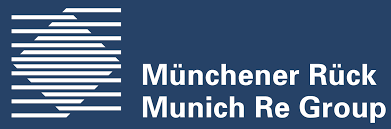 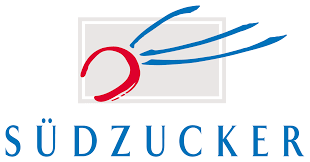 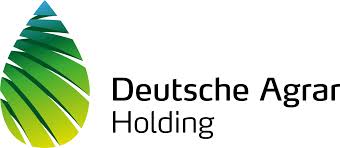 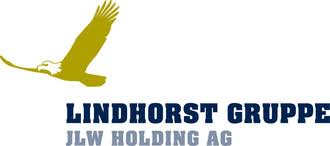 Stöppler     DGAR Goslar   24. September 2018
5. Wie kann die Agrarpolitik reagieren?
Ziel 3:	Verringerung der Verluste von Agrarflächen
Begründung:	-   Die Flächenverluste verringern die Produktions-
		     möglichkeiten der Landwirtschaft, verschärfen 
		     die Konkurrenz um die Flächen und treiben die
		     Preise.
Instrumente:	-    diverse, siehe: www.BMEL.de  Plattform zum
		     Schutz der natürlichen Ressource Boden;
		-    u. a. keine PV-Freiflächenanlagen auf
		     Agrarflächen;
Stöppler     DGAR Goslar   24. September 2018
Treiber für Landkonzentration
Flächenverluste für Bauland (Siedlungs- und Verkehrsflächen) zur Zeit 63 ha pro Tag

Beschleunigte Ausweisung von Wohngebieten bis zu 1 ha (§ 13 b BauGB)
Bau von PV-Anlagen auf Agrarflächen in Bayern und Baden-Württemberg;
Entwurf Koalitionsvertrag CDU / SPD / CSU vom 7. Februar 2018:
„Wohnraumoffensive und Baulandmobilisierung“                

„Gewinnung von Wohnbauland von Landwirten“

„Umwandlung von 20.000 ha BVVG-Flächen in
     Naturschutzflächen“

„ Ziel Begrenzung Flächenverbrauch auf 30 ha / Tag
    wird um 10 Jahre auf 2030 verschoben“

 „ neuer Versuch einer Bundeskompensationsverordnung
      zur Verringerung des Flächenverbrauchs“

Preistreibende Wirkung des § 6 b Einkommensteuergesetz
Flächenverluste bleiben das Problem!
1;
Stöppler     DGAR Goslar   24. September 2018
Lösungsansätze
Ziel 4:	Vermeidung marktbeherrschende Stellungen
Begründung:	-   Grundprinzip der sozialen Marktwirtschaft;
		-   Wettbewerb kann beeinträchtigt werden;
		-   Wettbewerb ist Voraussetzung für „Wanderung
		    zum besseren Wirt“;

Instrument:	Versagungsmöglichkeit bei zu hoher regionaler
		Flächenkonzentration im Bodenrecht schaffen;
Stöppler     DGAR Goslar   24. September 2018
Lösungsansätze
Ziel 5:	Breite Eigentumsstreuung
Instrumente:	-   Versagungsmöglichkeit bei zu hoher Flächen-
		     konzentration schaffen (Pacht und Eigentum);


		-    Berücksichtigung bei der Bestimmung der Auf-
		     stockungsbedürftigkeit bei Vorkaufsregelung;
Stöppler     DGAR Goslar   24. September 2018
Lösungsansätze
Ziel 6:	Verbesserung der Transparenz
Begründung:	-   Intransparenz  benachteiligt aktive Landwirte
		     und begünstigt Investoren und andere Akteure;
		-   Sachgerechtes Handeln der Parlamente und 
                               Behörden wird erschwert;
 	
Instrument:	-   Datenerfassung zum Bodenmarkt verbessern;
		-   Unternehmensverbünde in Datenerfassung ein-
		     beziehen;
Stöppler     DGAR Goslar   24. September 2018
Lösungsansätze
Bund-Länder-Initiative “Landwirtschaftlicher Bodenmarkt”
Grundlage
Koalitionsvertrag;
„Die Bundesregierung unterstützt die Bundesländer bei der Novellierung bodenrechtlicher Vorgaben mit dem Ziel einer ausgewogenen Agrarstruktur und der Abwehr außerlandwirtschaftlicher Investitionen.“
Stöppler     DGAR Goslar   24. September 2018
Lösungsansätze
Bund-Länder-Initiative “Landwirtschaftlicher Bodenmarkt”
Handlungsfelder
Modernisierung des landwirtschaftlichen Bodenrechts.
Maßnahmen / Instrumente zur Verbesserung der Markttransparenz.
Maßnahmen / Instrumente zur Verringerung des Umfangs nicht landwirtschaftlicher Nutzung von Agrarflächen.
Austausch zum Vollzug und zur Rechtsprechung des landwirtschaftlichen Bodenrechts.
Instrumente / Maßnahmen zur Verbesserung des Zugangs zu Agrarflächen für Junglandwirte und Existenzgründer mit tragfähigen Betriebsentwicklungsplänen.
Vergabe und Auswertung von Forschungsaufträgen zu aktuellen Entwicklungen auf dem Bodenmarkt.
Zielkonforme Gestaltung steuerlicher Regelungen die landwirtschaftliche Bodenmärkte betreffen.
Stöppler     DGAR Goslar   24. September 2018
Lösungsansätze
Bund-Länder-Initiative “Landwirtschaftlicher Bodenmarkt”
Arbeitsstrukturen

Regelmäßige Bund-Länder-Besprechungen auf Einladung des BMEL (mindestens einmal jährlich, unbefristet) zu Fragen des Bodenmarktes und des Bodenrechts.
Themenbezogene Arbeitsgruppen zu Einzelthemen der Bund-Länder-Initiative Landwirtschaftlicher Bodenmarkt; Anlassbezogen; zeitlich befristet; Zusammensetzung je nach Thema mit einzelnen Experten aus den Ländern, dem Bund und ggf. anderen Akteuren auf dem Bodenmarkt.
Gelegentliche Expertengespräche und Workshops zum Informationsaustausch und zur Meinungsbildung; Anlassbezogen; insbesondere zur Diskussion von Forschungsergebnissen, Entwicklungen auf dem europäischen Bodenmarkt, Schwerpunktthemen;
Zusammensetzung: Wissenschaftler, Experten aus der Immobilienwirtschaft, Verbände, Fachöffentlichkeit, etc.
Stöppler     DGAR Goslar   24. September 2018
Lösungsansätze
Bund-Länder-Initiative “Landwirtschaftlicher Bodenmarkt”
Arbeitsergebnisse
Vorschläge und Maßnahmen der „Bund-Länder-Initiative Landwirtschaftlicher Bodenmarkt“ fließen zum einen in die Rechtsetzung und in Maßnahmen der Länder und des Bundes auf dem Bodenmarkt ein.
Außerdem wird über die Ergebnisse einmal jährlich, anlässlich der jeweiligen Herbst-AMK Bericht erstattet. Der erste Bericht wird zur Herbst-AMK 2019 vorgelegt.
BMEL sollte im Rahmen des Agrarberichts über Entwicklung und Maßnahmen auf den landwirtschaftlichen Bodenmärkten berichten.
Stöppler     DGAR Goslar   24. September 2018
Ausblick
„Wir müssen aufpassen, dass … die Landwirte eine faire Chance auf ihren Boden behalten.“ 

Bundeskanzlerin Angela Merkel
Danke für die Aufmerksamkeit!
www.bmel.de
Stöppler     DGAR Goslar   24. September 2018